T.C. 
İSTANBUL VALİLİĞİ
İl Planlama ve Koordinasyon Müdürlüğü
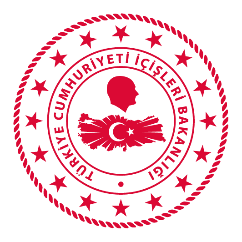 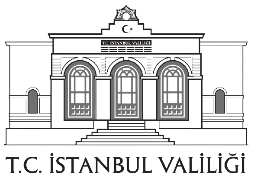 İSTANBUL
İL İSTATİSTİK RAPORU
2019
NÜFUS
*     Km2 ye düşen nüfus, TÜİK verileridir.
**   TÜİK verileridir.
2 / 204
YILLARA GÖRE İSTANBUL NÜFUSU
* Kaynak: Karpat, Kemal (2003) Osmanlı Nüfusu (1830-1914) İstanbul: Tarih Vakfı Yurt Yayınları; Karpat, Kemal (2006) Osmanlı’da Değişim, Modernleşme ve Uluslaşma, Çev. Dilek Özdemir, Ankara: İmge Kitapevi
3 / 204
İLÇELERE GÖRE NÜFUS
4 / 204
NÜFUS
5 / 204
İSTANBUL İLİ GÖÇ İSTATİSTİKLERİ
6 / 204
KAMU ve STK KURULUŞLARI
*Adli, Askeri kurumlar  ve üniversiteler  hariçtir.
7 / 204
İÇİŞLERİ BAKANLIĞINA BAĞLI
İSTANBUL İLİ PERSONEL SAYISI
8 / 204
ASAYİŞ ve GÜVENLİK ÖZET TABLOSU
(EMNİYET ve JANDARMA)
*Yabancı sayısı ilave edilmemiştir.
** İl Göç İdaresi Müdürlüğünün Ocak 2024 tarihli verileridir.
9 / 204
EMNİYET-JANDARMA BÖLGESİ
GENEL ASAYİŞ OLAYLARI (TRAFİK HARİÇ)
10 / 204
ASAYİŞ ve GÜVENLİK
11 / 204
SAHİL GÜVENLİK
12 / 204
GSYİH ve ŞİRKET SAYILARI
13 / 204
YABANCILARA MÜLK SATIŞI
14 / 204
DIŞ TİCARET VERİLERİ
15 / 204
GENEL BÜTÇE GELİRLERİ (BİN TL)
İstanbul’da en az bir vergiden faal mükellef sayısı 2.004.588 iken; kurumlar vergisi faal mükellef sayısı 423.952’dır.
16 / 204
EĞİTİM GENEL DURUMU
17 / 204
ÖRGÜN EĞİTİM DETAYI (Resmi-Özel Toplamı)
Not 1: Anasınıfı sayısı 1.167, anasınıflarında görev yapan 2.937 öğretmen ile 4.752 derslik hem okul öncesinde hem de diğer kademelerde de hesaplandığı için toplamdan düşülmüştür.
Not 2: İmam Hatip Liseleri bünyesinde yer alan İmam Hatip Ortaokulu derslik ve öğretmen sayıları, İmam Hatip Ortaokulu kademesinde de hesaplandığı için toplamdan düşülmüştür.
18 / 204
2018-2019 YILI RESMİ OKULLARIN
NORMAL VE İKİLİ ÖĞRETİM DURUMU*
19 / 204
YÜKSEK ÖĞRETİM GENEL DURUMU 
TÜRKİYE-İSTANBUL KARŞILAŞTIRMASI
Not: Bu bölümde kullanılan Türkiye verileri Yükseköğretim Kurulu istatistiklerinden derlenmiştir.
20 / 204
DEVLET ÜNİVERSİTELERİ
* Öğrenci  sayısına yabancı öğrenci sayıları dahil edilmiştir.
21 / 204
VAKIF ÜNİVERSİTELERİ
* Yabancı öğrenciler dahil edilmiştir.
22 / 204
YÜKSEK ÖĞRENİM YURTLARI
23 / 204
TOPLU TAŞIMA İLE  GÜNLÜK TAŞINAN 
YOLCU SAYISI
24 / 204
KARAYOLU ULAŞIMI
MOTORLU ARAÇ ve TOPLU TAŞIMA ARAÇLARI SAYISI
25 / 204
HAVAYOLU ULAŞIMI
26 / 204
DENİZYOLU ULAŞIMI
27 / 204
SAĞLIK GENEL BİLGİLER
* Sağlık Bakanlığı, Özel ve Üniversite Hastanelerinin sayıları toplamıdır.
 ** Bulaşıcı hastalıklar sayısına  COVİD-19’lu Hasta sayısı dahil edilmemiştir. 
***  Covid-19 ile ilgili Aşılama sayıları hariçtir.
28 / 204
SAĞLIK GENEL BİLGİLER
*Ambulans Sayısına 2 deniz ve 1 helikopter ambulansı dahil edilmiştir.
29 / 204
HASTANE SAYILARI
*Askeri Hastanelerle ilgili istatistik tutulmamaktadır.
** 7 tanesi Diş Hastanesidir.
** Sağlık Bakanlığı Hastanelerine  16 Adet Ağız Diş Sağlığı Merkezi dahil edilmemiştir.
'TSİM (Temel Sağlık İstatistikleri Modülün)’den alınan verilerdir.
30 / 204
SOSYAL HİZMET KURULUŞLARI
102/204
SOSYAL HİZMETLER
NOT: Şehit yakınları ve gazi sayıları, adres değişiklikleri ve vefatlar sebebiyle değişebilmektedir.
32 / 204
TARİHİ DEĞERE SAHİP YERLER
* Milli Saraylar İdaresi Başkanlığına Bağlı Saray sayısı 4’tür. 
** Tarihi Turistik Camiler ile Selatin Camilerin toplam sayısıdır. İstanbul genelindeki toplam Cami sayısı 3.555
*** 124 Adedi Kültür ve Turizm Bakanlığına bağlıdır.
33 / 204
İLDEKİ BAZI KÜLTÜREL DEĞERLER
* 27 Temmuz 2016 tarih ve 668 sayılı «Olağanüstü Hal Kapsamında Alınması Gereken Tedbirler ile Bazı Kurum ve Kuruluşlara Dair Düzenleme Yapılması Hakkında Kanun Hükmünde Kararname« ile akabinde çıkarılan diğer  kararnamelerle kapatılan ulusal ve yerel gazeteler ile televizyon ve radyo kanalları toplamdan çıkarılmıştır.
34 / 204
MÜZE ZİYARETÇİ SAYISI
35 / 204
MÜZE ZİYARETÇİ SAYISI
36 / 204
YABANCI ZİYARETÇİ İSTATİSTİKLERİ
37 / 204
KONAKLAMA TESİSLERİ VERİLERİ
38 / 204
SEYAHAT ACENTELERİ VE
GELEN KRUVAZİYER GEMİSİ SAYISI
*Kaynak: T.C. Ulaştırma ve Altyapı Bakanlığı -–Denizcilik İstatistikleri https://denizcilikistatistikleri.uab.gov.tr/kruvaziyer-istatistikleri-2023 adresinden alınmıştır.
39 / 204
SPOR İLE İLGİLİ GÖSTERGELER
40 / 204
İLDEKİ SPOR TESİSLERİ
41 / 204
SANAYİ KURULUŞLARI
42 / 204
ARAŞTIRMA ve GELİŞTİRME (AR-GE)
Veriler TUİK «Araştırma-Geliştirme Faaliyetleri Araştırması,. 2022 yılına ait veriler Kasım 2023’de yayımlanmıştır.
43 / 204
TARIM
44 / 204
HAYVANCILIK
45 / 204
BARAJLAR ve ALTYAPI
İÇMESUYU VE BARAJLAR
Su şebekesi 19.243 km. ve su isale hattı ise 2.602 km’dir. 
Su kaynaklarının kapasitesi 1 milyar 653 milyon m³/yıl, şehre verilen ortalama günlük su miktarı 2.908.958 m3/gün’ dür.  
6.514.780 adet su kullanan abone bulunmaktadır. Kişi başına düşen günlük su miktarı 193 litredir.
İlde 21 adet içme suyu arıtma tesisi bulunmaktadır.
KANALİZASYON
İstanbul İlinin mevcut kanalizasyon kanal şebeke uzunluğu 16.146 km’dir. 
İlde 88 adet Atıksu Arıtma Tesisi bulunmaktadır. Arıtılan atık su miktarı yıllık 5.811.910 m³/yıl’ dır.
İSKİ Genel Müdürlüğü’nün baraj havzaları ve su kaynakları bakımından mesul olduğu alan ise 5.461 km²’dir.
46 / 204
İLETİŞİM, HABERLEŞME
ve ENERJİ
47 / 204
İLETİŞİM-HABERLEŞME ve ENERJİ  (2016 )
* Not: Bu bilgilerin ticari sır niteliğinde gizliliği bulunmaktadır.
48 / 204
YILLAR İTİBARIYLA YAPILAN YATIRIMLAR
(MERKEZİ YÖNETİM VE YERİNDEN YÖNETİM KURULUŞLARI)
49 / 204